Community Scorecard Group Facilitator and Key Informant Interviewer Training
July 2021
[Speaker Notes: Introduce yourself, welcome the participants to the call (if virtual) or room (if in-person training), and thank them for attending this training on how to facilitate focus groups and how to conduct key informant interviews as part of the community scorecard process.    

Before beginning, ask if everyone can hear (if virtual training) or is comfortable with the room temperature and seating arrangements (if in-person training), and/or if anything needs to be adjusted.

You will need: Copies of the CSC (one per participant)]
Agenda
MORNING
Welcome and introductions - 20 min
Community-led monitoring systems - 15 min
Community scorecards overview - 15 min
Community scorecards - 30 min
Role of community scorecard facilitators - 45 min
Practicing scorecard facilitation - 45 min
Lunch break
AFTERNOON
Key informant interviews (KIIs) - 90 min
Overview
Interviewing skills 
Role of interviewers and procedure 
After group discussions and KIIs - 25 min
Wrap-up and next steps - 25 min
[Speaker Notes: NOTE: Briefly review the agenda (focus on start times, breaks, meals, and plans for ending the day on time). 
Say: We will be covering a lot over the course of this one-day training. We will review the concept of community-led monitoring for accountable and responsive services, and then we will have an overview of community scorecards, including your role as focus group facilitators and key informant interviewers. We will then break into groups where we will have some time to practice actually facilitating the scorecard.
We will then break for lunch. In the afternoon, we will focus on key informant interviews. We will then look at the process after the community scorecards are completed. What are the interface meetings with health care providers? How will the results of the community scorecards be used and how will the data be managed?
Additional information is available in the EpiC Community-led Monitoring Guide available at: https://www.fhi360.org/resource/community-led-monitoring-resources 
Brainstorm with the participants what agreements about group process they would like to incorporate into the training and record them on a whiteboard or flipchart paper.
These might include the following: respect start, end, and break times; cell phone and computer use to take place outside of the workshop room; honor other people’s opinions with respect; avoid sidebar conversations, etc. 
Ask if everyone feels comfortable with the rules. 
Ask participants if they are comfortable if you (facilitator) adjust the agenda as needed to accommodate the natural pace and learning of the group (the agenda is a guide). Respond to questions or concerns.
Allow each participant to introduce themselves.]
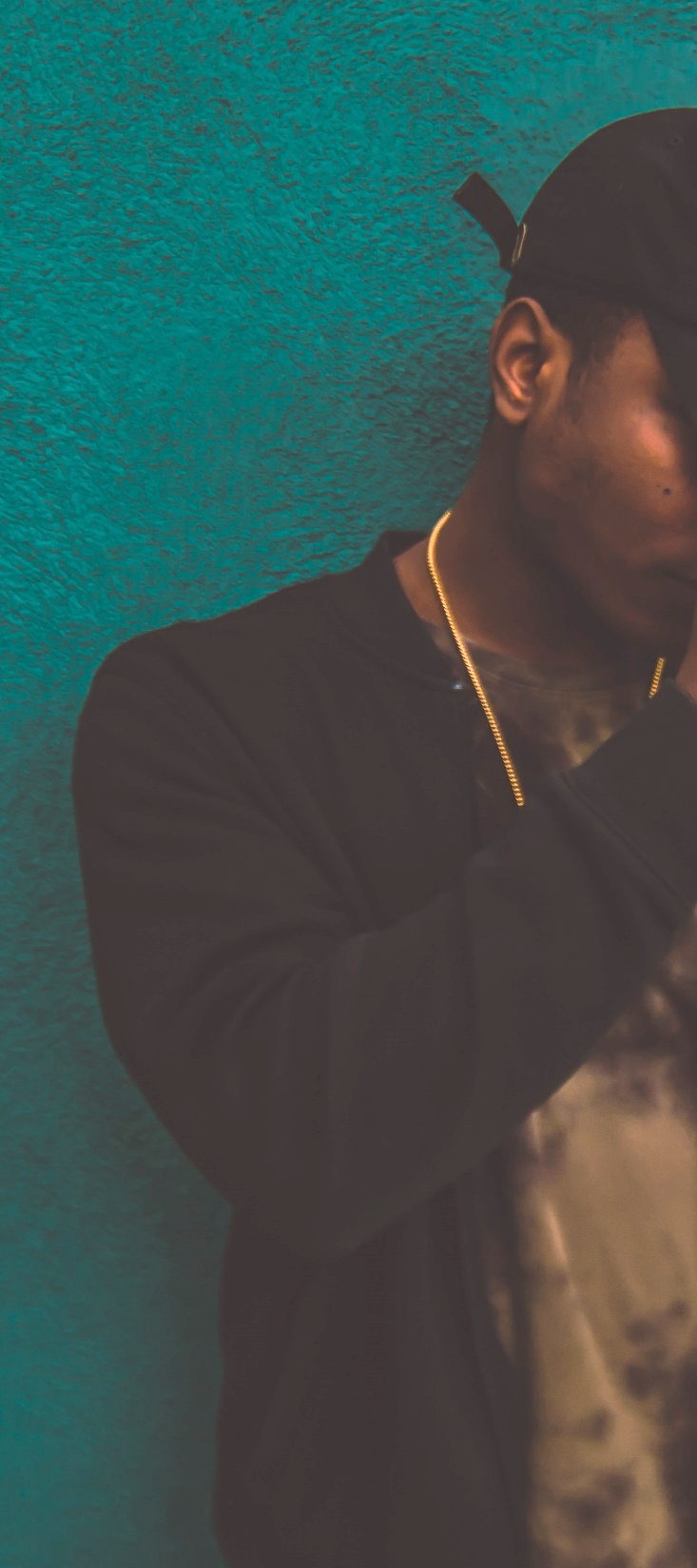 Objectives
Define community monitoring and note its core components
Describe the content and purpose of community scorecards and how they fit into community monitoring
Develop skills and strategies for successfully facilitating CSC focus groups
Develop skills and strategies for successfully conducting key informant interviews
Understand how CSC data is used and managed after focus groups and key informant interviews
[Speaker Notes: Say: At the end of this training, participants will:  
Be able to define community monitoring and note its core components.
Be able to describe the content and purpose of community scorecards and how they fit into community monitoring
Have skills and strategies for successfully facilitating CSC focus groups
Have skills and strategies for successfully conducting key informant interviews
Understand how CSC data will be used and managed after the focus group discussions and key informant interviews]
What are community-led monitoring systems?
[Speaker Notes: Say: So, what are community-led monitoring systems?]
What is community-led monitoring?
A process of collecting, analyzing, and using data to organize and advocate for a community’s rights
Platforms are routine, bidirectional, participatory; they:
Gather information from service users and providers
Encourage interaction between service users and providers
Build scorecard monitoring capacity through training and mentoring
Encourage joint responsibility by  communities and facilities regarding issues and corrective  action
[Speaker Notes: Say: First, let’s discuss what community-led monitoring is. 
Community-led monitoring is a process through which community members collect and analyze data on issues that affect them, and use it to organize, campaign, and advocate for their rights.
Community-led monitoring platforms must be routine, bidirectional, participatory, and community led. These platforms:
Gather information from both service users and service providers
Encourage interaction between service users and service providers, and
Build CSO community monitoring capacity through training and mentoring
Monitoring activities should encourage joint responsibility by communities and facilities regarding issues discovered and corrective actions taken.]
Community-led monitoring systems
Mechanisms to facilitate key stakeholder oversight and feedback on services and programs
Stakeholders primarily are community members and networks of KPs, PLHIV, AGYW, and other affected populations
May have a range of methods and tools
Community scorecards 
Client feedback surveys
[Speaker Notes: Say: So, this is a simple definition of community-led monitoring (CLM). It is a mechanism to facilitate key stakeholder oversight and feedback on services and programs. In the context of our project, community members include key populations, people living with HIV (PLHIV), and priority populations such as adolescent girls and young women (AGYW). CLM may include a range of tools, such as community scorecards and client feedback surveys.]
What is the purpose of community-led monitoring systems?
To implement comprehensive and quality HIV services
To improve accountability and responsiveness
To prevent and reconcile harms in the context of index testing and other HIV services
To reveal client experiences of violence, stigma, and discrimination
[Speaker Notes: Say: So, what is the purpose of CLM systems? First, they ensure the implementation of quality HIV services, and they focus on improving the accountability and responsiveness of services to the beneficiaries. CLM systems also prevent and reconcile any harms that occur in the context of index testing—or any HIV service—  and draw attention to the experiences of violence, stigma, and discrimination faced by beneficiaries.]
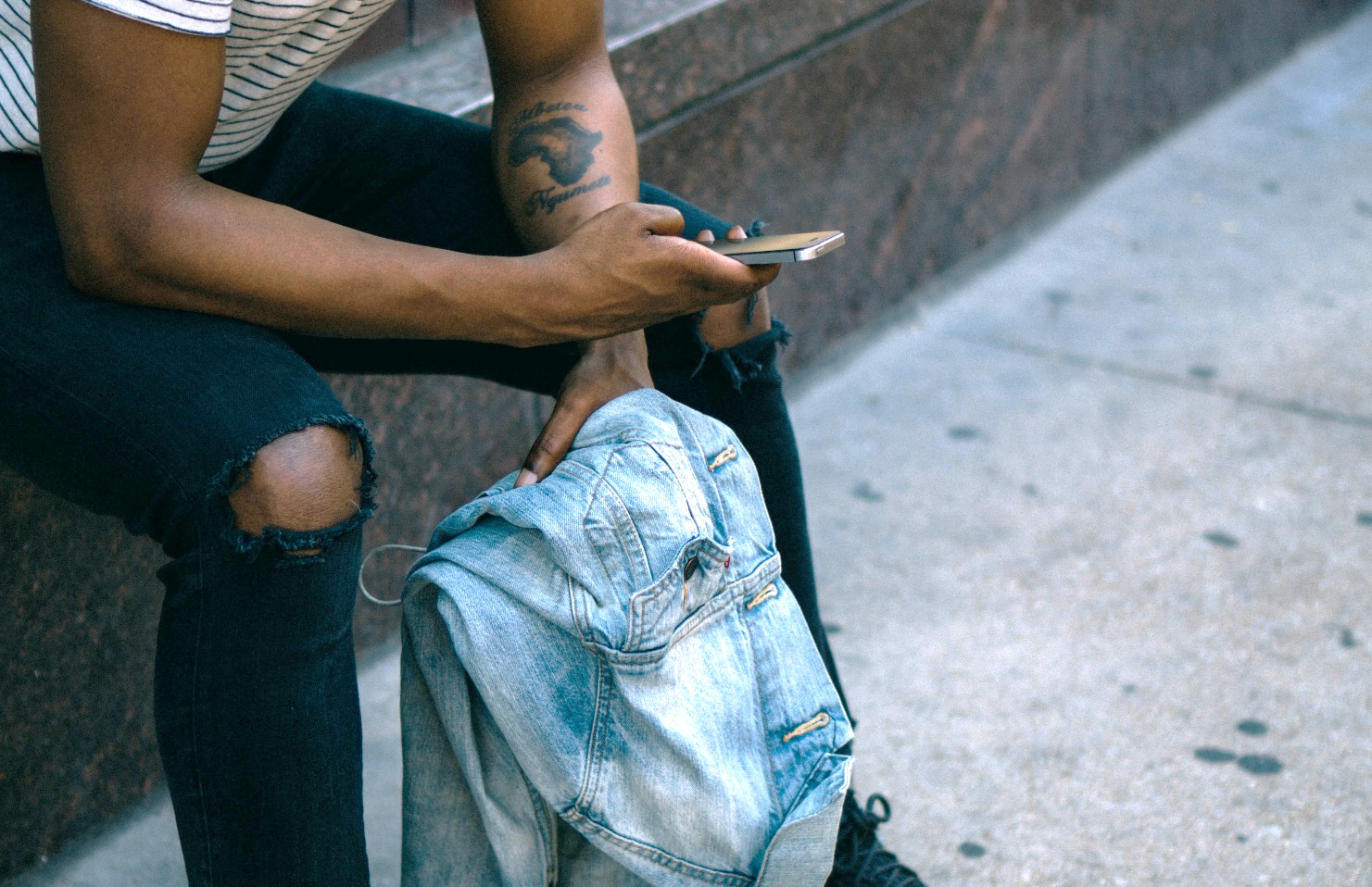 Community Scorecards Overview
[Speaker Notes: Say: Now, we will talk more in depth about community scorecards (CSCs). Remember, CSCs complement the routine individual client feedback collected through LINK.]
A Community Scorecard (CSC)
Is a two-way, participatory, quality improvement (QI) tool routinely used for assessment, planning, monitoring, and evaluating health services
[Speaker Notes: Say: So, what is a CSC? Here’s an example. A community scorecard is a two-way, participatory, quality improvement (QI) tool routinely used for assessment, planning, monitoring, and evaluating health services.]
How does a community scorecard improve services?
Communities provide feedback directly to facilities
Facilities have a direct link to communities
They partner to implement improvement actions
[Speaker Notes: Say: A CSC improves communication between beneficiaries and providers. It allows communities to provide feedback directly to facilities and helps facilities because they have a direct link to communities. In this way, CSCs support communities and facilities to partner together to implement actions in response to direct community feedback and improve HIV services.]
How does a community scorecard work?
A community scorecard is a four-phase process focused on  continuous quality improvement
1
Score the  Scorecard
2
Interface  and  Develop  an Action  Plan
4
Review Progress
3
Implement  Actions
[Speaker Notes: Say: A CSC has four main steps. First, a group discussion is conducted, and indicators are scored. Second, an interface meeting is held between community representatives and health service providers to identify key issues and develop a joint action plan. Third, the actions in the plan are implemented.  The fourth step is a follow-up meeting between community representatives and health service providers to review progress on the joint action plan.]
What is the scope of the scorecard?
[Speaker Notes: Note: Enter the information for your particular program in the slide before the training. List the area of focus (the area within the health system that the scorecard will focus on, i.e., HIV services), the health goal (such as improved uptake of HIV services). Next list the facilities that will be part of the CSC process and the target populations. Last, list who will be administering the CSC (organizations or individuals). These organization representatives or individuals should ideally be members of the target populations.

Once the information is entered, review the information on the slide.

Say: Our CSC process will focus on XX area with the health goal of XX. We will be supporting CSCs with XX health facilities and we will hold group discussions with XX target populations. XX will be administering the scorecard.

Before moving to the next slide, ask the group if they have any questions on this section.]
The Scorecard
[Speaker Notes: Say: Now we will spend some time reviewing the CSC in depth.]
Small Group Activity: Scorecard questions15 minutes (Part A)
As individuals or in small groups of two to three, review the scorecard and discuss:
Why each question was selected
What the question will measure
How you think participants might respond to the question or interpret it
Be prepared to share your ideas with the larger group.
[Speaker Notes: Say: Now we are going to have some small group work. The group work has two parts: A and B. Each part will be 15 minutes. We will start with A and once that is complete, we will come back together, discuss and move on to part B.
Have the group count off into groups of 2-3 (or assign groups) and hand out copies of the CSC.
Read the information/questions on the slide: 
The instructions for Part A are as follows: As individuals or in small groups of 2-3, review the scorecard and discuss:
Why each question was selected
What will the question measure?
How do you think participants might respond to the question or interpret it?
Tell each group to be prepared to share their ideas with the larger group.
After 15 minutes, call the participants back to the large group. Ask a group to pick 1-2 questions they reviewed and explain why the questions were included in the CSC and what they think the questions measure. Ask the group to also comment on how they think the target populations might respond to the questions and interpret them.  
Then ask for another small group to volunteer. Then ask the whole training group to pick 1-2 questions they reviewed and explain why the questions were included in the CSC and what they think the questions measure. Ask the group to also comment on how they think the target populations might respond to the questions and interpret them. Ask if they have any questions or comments about the questions in the CSC.]
Small Group Activity: Scoring 15 minutes (Part B)
As individuals or in small groups of two to three, review the scoring and then:
Discuss the scorecard rating scale
Practice rating several indicators
Be prepared to share your ideas with the larger group.
[Speaker Notes: Now tell the participants we are moving on to Part B of the small group (or individual) exercise. 
Read the instructions: As individuals or in small groups of 2-3, review the scorecard rating scale and discuss:
Review the scorecard rating scale.
Practice rating several indicators
You will have 15 minutes for the exercise. Be prepared to share your ideas with the larger group when we come back together.
After 15 minutes, bring the full group back together and ask a 1-2 groups to volunteer to share how the process of rating the indicators went. 
Say: Was it easy to decide on a rating? Or was it hard? Did you quickly gain consensus or did you have trouble gaining consensus?  What other comments do you have on the indicators rating process?  
Are there any questions before we move on?]
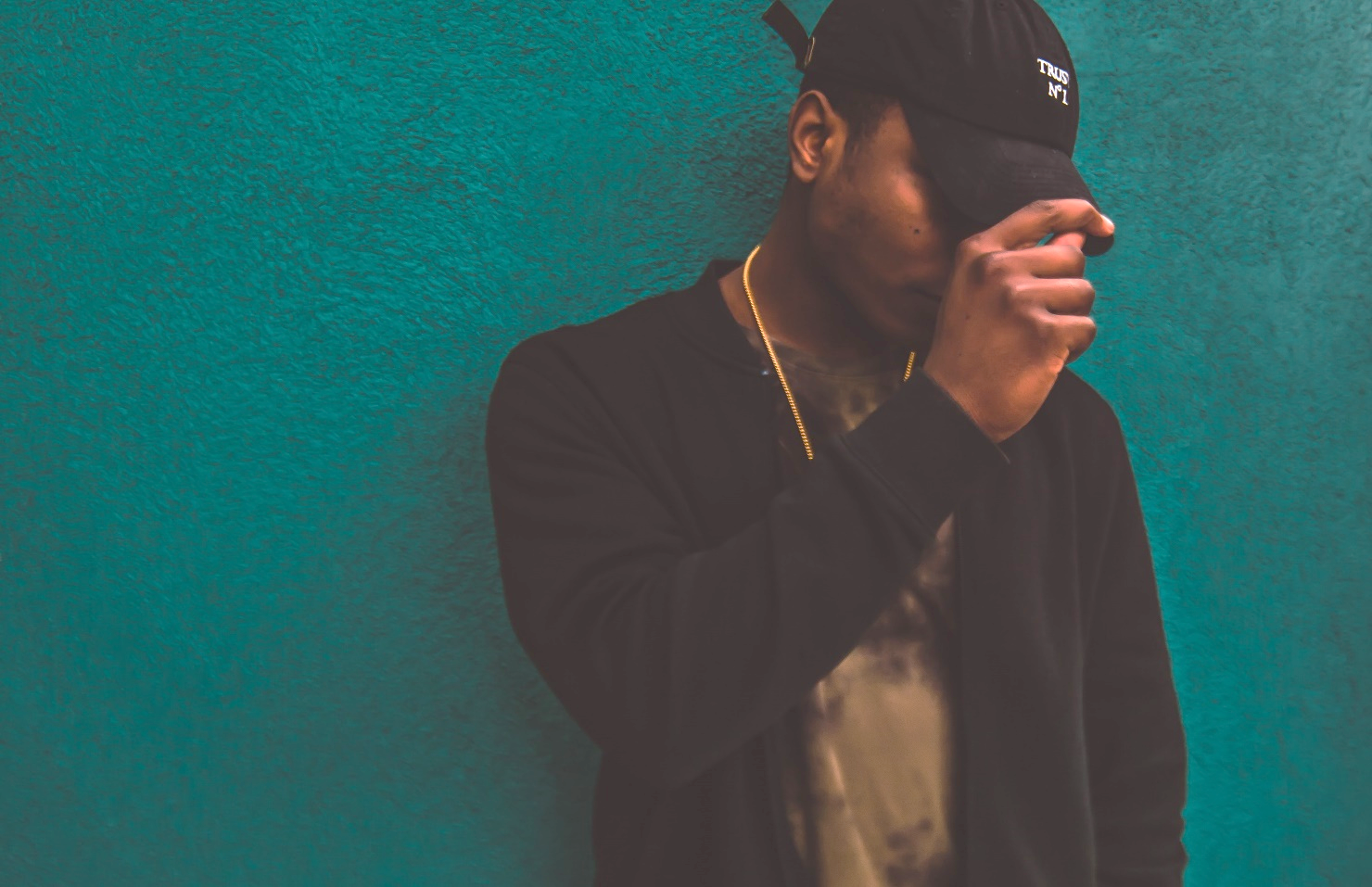 Role of Facilitators
[Speaker Notes: Say: Now we will talk about the role of the CSC group facilitators.]
Composition of groups
Relatively homogenous group of participants
Six to 18 individuals
One facilitator
Lasts about 1.5 hours
[Speaker Notes: Say: First, let’s talk about the composition of the groups. The groups should be comprised of relatively homogeneous groups of participants. For example, we should not mix MSM and FSWs or AGYW and orphans and vulnerable children (OVC). The groups should be six to18 individuals and there should be only one facilitator. The group discussion should last about 1.5 hours.]
Facilitator responsibilities
Be very familiar with the scorecard
Facilitate CSC focus group discussions
Welcome everyone to the group discussion
Review the purpose of the group discussion and explain that you will be asking a series of questions
Review the scoring table and tell the group they will have to come up with one score for each question AS A GROUP
Pose each question and obtain consensus on the scores for each question and write the score in the scorecard
Note reasons for each score in the scorecard 
Note any proposed solutions related to the score in the scorecard
Keep the discussion from focusing on blaming and finger-pointing
Stay focused on being a facilitator, and do not get involved in the scoring
[Speaker Notes: Say: So, what is your reasonability as a facilitator? 
You should be very familiar with the scorecard. Note that the scorecards may be slightly different for different types of beneficiaries so you should be familiar with the different forms of the CSCs. 
First, welcome everyone to the group discussion. Make sure everyone is seated comfortably and begin by reviewing the purpose of the group discussion: to gain community feedback on HIV/health services at XX facility. 
Explain that you will be asking a series of questions. 
Review the scoring table and tell the group they will have to come up with one score for each question AS A GROUP. 
Then, pose each question and obtain consensus on the scores for each question and write the score in the scorecard. Note reasons for each score in the scorecard—especially for high or low scores (scores of 1 or 4). 
Note any proposed solutions related to the score in the scorecard, particularly for questions with low scores. 
Keep the discussion from focusing on blaming and finger-pointing. Keep the conversation productive. 
Stay focused on being a facilitator, and do not get involved in the scoring.]
Group Facilitation Skills and Practicing Facilitation of the Scorecard
Getting started/introduction
Greet participants
Ensure everyone is seated comfortably in a circle or other arrangement to facilitate good group discussion
Introduce yourself and explain facilitator’s role
Let others introduce themselves; very briefly—first name only
Review purpose of discussion
Remind participants there are no right or wrong answers
Remind group how long the discussion will last (about 1.5 hours)
Review the scoring chart and let participants know they will be asked a series of questions about HIV services and will need to obtain consensus on the score for each question
Ask if they have any questions before beginning
Remind them about confidentiality: what is said in the group stays in the group
Ground rules
[Speaker Notes: Say: Ok, now let’s go into more detail on the steps for facilitating the CSC. In order to get started, you as the facilitator should greet participants and ensure everyone is seated comfortably in a circle or other arrangement that will facilitate good group discussion.
Introduce yourself and explain your role. Let others introduce themselves—very briefly (first names only). If it is not appropriate in your context to share names, you can skip the introductions. Then, review the purpose of the discussion: to get community feedback on HIV/health services at XX facility/clinic/DIC. Remind participants there are no right or wrong answers.
Remind them how long the group discussion will last (about 1.5 hours).
Review the scoring chart and let participants know they will be asked a series of questions about HIV services, and the group will need to obtain consensus on the score for each question.
Ask if they have any questions before beginning.
Tell the group that everything is confidential: what is said in the group stays in the group
Lastly, ask the group to propose some basic ground rules and agree on the ground rules.]
Ground rules
Speak one at a time
Do not interrupt others who are speaking
Participate! And participate equally
Speak clearly and slowly
Turn off cell phones
No side conversations
Respect each other, other’s different opinions, and listen to each other
[Speaker Notes: Say: Here are some possible ground rules (point to the slide). You can propose these if the group does not propose them.]
Ethics and confidentiality in group discussions
Although you, as the facilitator, should assure participants everything they say will be treated as confidential by project staff, you are unable to promise that other members of the group will do the same. 
Emphasize at the beginning and end of each session that participants should respect each other’s privacy and anonymity, and not share details of the interview with non participants.
Avoid using participants’ full names during the group session.
[Speaker Notes: Say: The group facilitator should say: “Although I can assure you that everything all of you as participants say will be treated as confidential by project staff, I cannot promise that other members of the group will do the same. However, I am emphasizing that you should all respect each other’s privacy and not share anything that is said here with nonparticipants.” 
Emphasize at the beginning and end of each session that participants should respect each other’s privacy and anonymity, and not share details of the interview with nonparticipants. It is better to avoid using participants’ full names during the group session.]
Managing the discussion
[Speaker Notes: Say: Now we are going to discuss some ways to manage the group discussion. 
Ask: What is the role of the facilitator? 
After the participants have responded, go to the next slide.]
Facilitator’s role
Ensure the discussion runs smoothly
Encourage participation from everyone
Do not allow one person to dominate the conversation
Introduce new questions/topics
Follow up on interesting points
Get good data by asking for specifics
Listen and react to the group and to individuals
Make people feel comfortable enough to open up
Manage time
[Speaker Notes: Say: As you begin to ask questions, you should ensure the discussion runs smoothly and encourage participation from everyone. Do not allow one person to dominate the discussion. We will talk more about how to handle this if it happens.
The role of the facilitator is to introduce new questions/topics and follow up on interesting information. The facilitator should get good data.
Some important skills include listening and reacting to the group as well as to individuals, making people feel comfortable enough to open up, and managing time.]
Common challenges
1
Silence and/or the silent participant
Everyone talking at once and/or a dominating participant
2
Discussion focused but moving too slowly 
Discussion unfocused and participants are getting off topic
Group unable to reach consensus
3
Inappropriate participant
Emotional/sensitive participant
[Speaker Notes: Say: We are now going to discuss some common challenges in facilitating a group discussion.
What are some common challenges? 
First: silence and/or the silent participant. Or, on the flip side, you might find that everyone is talking at once and/or there is a dominating participant.
Second: you might find that the group discussion is focused but moving too slowly. Or that it is unfocused, and participants are getting off topic. You might also find that the group is unable to reach consensus.
Other challenges could be an inappropriate participant or an emotional/sensitive participant.]
1a: Silent participation
Silence
Wait 11 seconds after asking question
Try to repeat the question and make sure they understand the question
Try to find out why they are silent
Make an appropriate joke to lighten the mood
Silent participant
Maybe ask the person directly to participate
Asking a quieter side of the room: “What do you think?”
Remind quiet participant that there are no right or wrong answers
“I’d really like to hear what you think about this…”
[Speaker Notes: Say: Ok, let’s tackle each of these challenges one at time. If you encounter silence from the group—they are not responding to your questions—do the following:
Wait 11 seconds after asking question
Try to repeat the question and make sure they understand the question
Try to find out why they are silent
Make an appropriate joke to lighten the mood
Now, if you have just one or two silent participants, then you could do the following:
Maybe ask the person directly to participate if you think that is appropriate.
Another option is to ask a quieter side of the room: “What do you all think?”
Remind quiet participant that there are no right or wrong answers.
Or, you could say to the quiet participant: “I’d really like to hear what you think about this…”
Ask: Does anyone have any other ways they have successfully managed silence or a silent participant?
Allow participants to give their ideas and experiences before moving to the next slide.]
1b: Too much participation
Everyone is talking at once
“I can’t hear what you all are saying when you talk at once!  Please, one at a time.”
“I really want to hear what you all have to say. You all have great ideas…I’d like to hear them one at a time.”
Call on a particular person: “What were you saying about ____?”
Remind participants of the group norms
Dominate participant
In a polite way: “I’d really like to hear the views of the others…”
Try to pull out quieter members
Remind people to participate equally
[Speaker Notes: Say: Now, if the challenge is too much participation, and everyone is talking at once, you can try one of the following options. You could say:
“I can’t hear what you all are saying when you talk at once! Please, one at a time.”
Or you could say: “I really want to hear what each of you all has to say. You all have great ideas…I’d like to hear them one at a time.”
Another option is to call on a particular person: “What were you saying about ____?”
Remind participants of the group norms.
If you have one dominate participant, you could say, in a polite way: 
“I’d really like to hear the views of the others…”  
Try to pull out quieter members. 
And remind people to participate equally.  
Ask: Does anyone have any other ways they have successfully managed a group where everyone is talking at once or where you have a dominant participant?
Allow participants to give their ideas and experiences before moving to the next slide.]
2a/b: Managing group flow
Discussion is focused but moving too slowly
“We are a bit behind time, so we need to move on to the next topic.” 
“This is all very interesting, but we do need to move on…”
Use something like a joke to help move group along
Discussion is off topic
Remind them they can continue the conversation after the group discussion
Repeat the question, or reword the question
Affirm the value of what is being discussed while bringing them back to the topic of conversation
[Speaker Notes: Say: Now, if you are encountering an issue with managing group flow, for example, the discussion is focused but moving too slowly, you can say:
“We are a bit behind time, so we need to move on to the next topic.”  OR
“This is all very interesting, but we do need to move on…” 
You could also use something like a joke to help move group along.
If the group is getting off topic: 
Remind them they can continue the conversation after the group discussion. 
Repeat the question or reword the question.
Affirm the value of what is being discussed while at the same time bringing the group back to the topic of conversation. 
Ask: Does anyone have any other ways they have successfully managed group flow?
Allow participants to give their ideas and experiences before moving to the next slide.]
2c: Unable to reach consensus
If the group is unable to reach consensus through discussion, you may use “voting with fingers.” 
Ask everyone to vote by putting up 1–4 fingers and then calculate the average score. 
If people vote this way, the comments could also be used to reflect the extremes, i.e., those who put up one finger and those who put up four fingers both give their reasons, along with someone who was in the middle.
[Speaker Notes: Say: Now, if the group is unable to reach consensus on one score, you can do a few things. 
You can vote with fingers where everyone puts up 1-4 fingers and then you calculate the average score. 
As with all questions, you should record any comments on those who put up one or four fingers as to why they voted this way. You could also comment on those who were in the middle (with 2 or 3 fingers). 
Remember, we want to understand why people are voting the way they are, not just the number.]
3a/b: Challenging participants
Inappropriate and challenging participants
Always use “please” and remain professional
Remind people that everyone has their own opinion, and that we want to hear everyone’s opinion today
Emotional/sensitive/upset participants
Remind that individual he or she can leave the room if they need to
Use comforting words
[Speaker Notes: Say: If you have challenging—or even inappropriate—participants in your group, always remain professional and use words such as ‘please’. Remind people that everyone has their own opinion, and that we want to hear everyone’s opinion during the discussion.
If you have a participant in your group who is getting upset or emotional, remind that person that he or she can leave the room if they need to. Use comforting words to try to calm the participant.
Ask: Does anyone have any other ways they have successfully handled challenging participants?
Allow participants to give their ideas and experiences before moving to the next slide.]
Closing the discussion
“We are almost out of time, are there any further comments?”
Thank everyone for their participation.
Explain the next steps in the scorecard process
Interface meeting with health providers/local health authorities
Development and implementation of actions plans
Ask group to select community participants to represent them in the interface meeting with health care providers/local health authorities.
Note the name and contact information for the selected community members.
Thank participants again and close the discussion.
Provide [transport or other allowance] to each participant, if applicable.
[Speaker Notes: Say: When it comes time to end the group discussion, you can say “Well, we are almost out of time, are there any further comments?”
Then thank everyone for their participation and explain the next steps in the scorecard process. The information they provided will be presented by community representatives at an interface meeting with health providers/local health authorities. The community representatives and health providers will then be responsible for developing and implementing actions plans to address any issues raised.
Ask the group to select community participants to represent them in the interface meeting with health care providers/local health authorities.
Note the name and contact information for the selected community members.
Thank participants again and close the discussion.
Lastly, provide [transport or other allowance] to each participant, if applicable.]
Small Group Activity: Facilitation 35 minutes
Divide into small groups of three to four.
Each person in the group takes 5–10 minutes to practice facilitating the rest of the group in scoring the scorecard.
[Speaker Notes: Say: Now we are going to do a small group activity and practice our facilitation skills!  
Divide the group into small groups of 3-4 (you can count off or just assign groups).
Say: Each person in the group will take 5–10 minutes to practice facilitating the rest of the group in scoring the scorecard. Each group member should take a separate set of 5–10 questions.]
Small Group Activity: Facilitation debrief 10 minutes
How did you find the practice facilitation?
What was easy about the facilitation?
What was challenging about the facilitation?
What would you do differently to improve your facilitation?
[Speaker Notes: After 10 minutes, bring the large group back together and discuss the following:
How did you find the practice facilitation?
What was easy about the facilitation?
What was challenging about the facilitation?
What would you do differently to improve your facilitation?
Spend 10 minutes on this discussion.]
Key Informant Interviews
[Speaker Notes: Say: Ok, we have talked about how to facilitate the group discussions. Now we are going to talk about facilitating key informant interviews.]
Composition of interviews
Usually interview one person at a time 
Health care providers, clinic managers, local health administrators
One interviewer, who also takes notes
Lasts about 45 minutes
[Speaker Notes: Say: What are the composition of the key informant interviews? You will interview health care providers, clinic managers, or local health administrators. The purpose of these interviews it to get the health provider’s perspective. You will interview one person at a time and take notes. The interview should last around 45 minutes.]
Interviewer responsibilities
Be very familiar with the interview guide/questions
During the interview
Welcome individual to the interview 
Review the purpose of the interview
Ensure good information is collected
Take good notes
Ensure confidentiality
[Speaker Notes: Say: What are your responsibilities as a key informant interviewer?
First, you should be very familiar with the interview guide/questions.
During the interview, you should:
Welcome the individual to the interview and make them feel comfortable. Are they seated comfortably? Be friendly and relaxed.
Review the purpose of the interview.
Ensure good information is collected—this means probing and facilitating the conversation. We will come back to this a bit later.
Take good notes.
Ensure confidentiality.]
Small Group Activity: KII guide questions15 minutes
Review the KII guide and discuss:
Why each question was selected
What each question will measure
How do you think participants might respond to the question or interpret it
Be prepared to share your ideas with the larger group
[Speaker Notes: Say: Now we are going to do a small group activity.
As individuals or in small groups of two to three, review the KII guide and discuss:
Why each question was selected
What each question will measure?
How do you think participants might respond to the question or interpret it?
Be prepared to share your ideas with the larger group. You will have 15 minutes.
After 15 minutes, bring the large group back together and ask groups to share their discussion and the responses for each of the questions.  
Ask if there are any questions or other comments about the KII guide.]
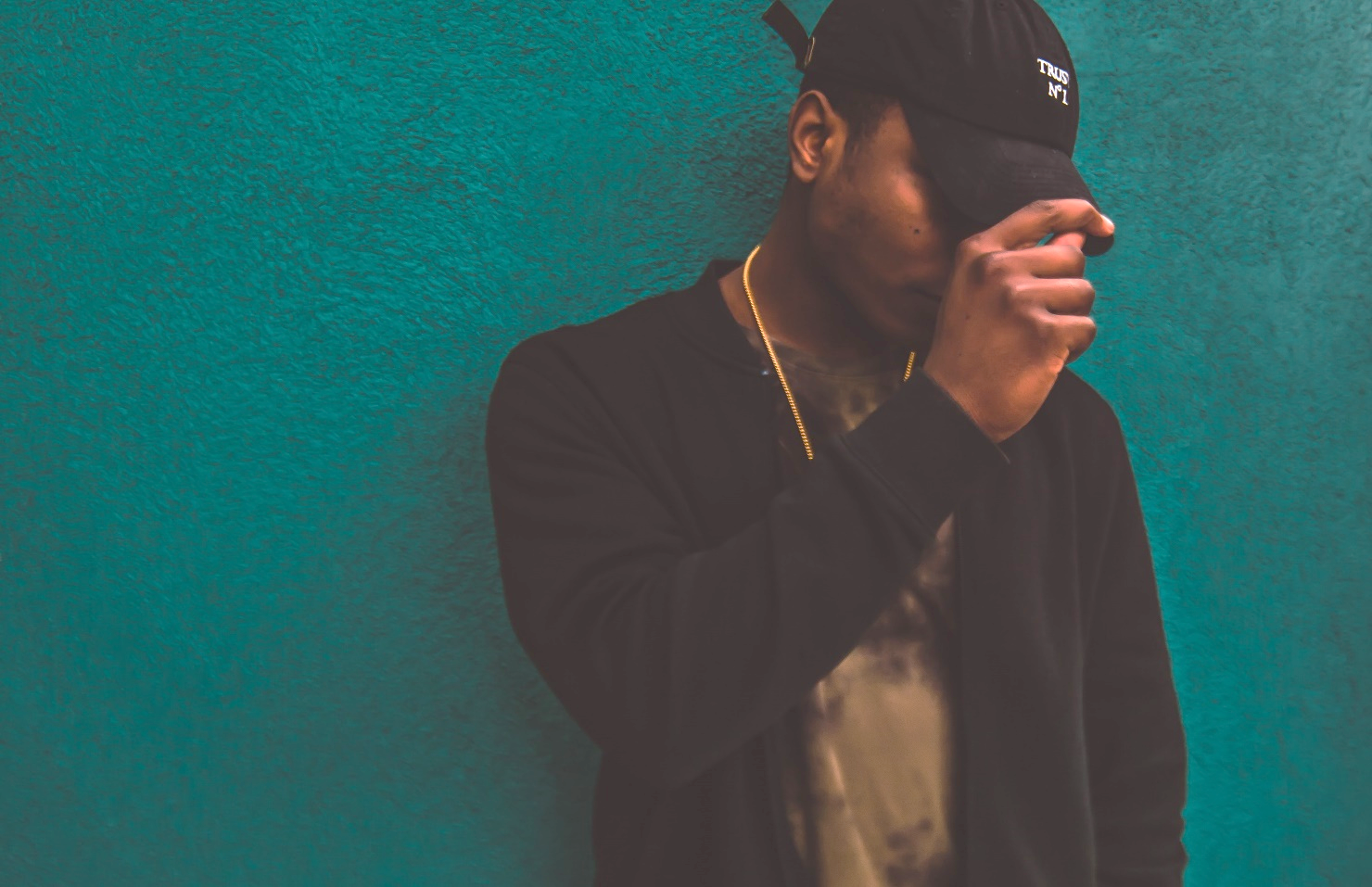 Interviewing Skills:Rapport Building, Active Listening, Probing
[Speaker Notes: Say: Now we are going to talk about interviewing skills. How do we build rapport with the interviewee. What is active listening and probing?]
What is a key informant interview?
Technique used to learn how a person feels and thinks about a topic
Participant is the expert!
Usually conducted one-on-one
Use open-ended questions
Probe responses for more detail and depth
Conversational approach
Building rapport is critical
[Speaker Notes: Say: First, what is a key informant interview?  
Let participants respond.
Say: A key informant interview is a technique to learn how a person feels and thinks about a topic. In a KII, the participant is the expert!
KIIs are usually one-on-one. You, as the interviewer, ask open-ended questions; there is no scoring as in the group discussions. What is very important is that you probe responses for detail and depth. It should be a comfortable conversation. Building rapport with the interviewee is critical.]
Interviewing skills
Rapport building
Active listening
Probing
[Speaker Notes: Say: So, let’s look a bit more at some of these interviewing skills, namely rapport building, active listening, and probing.]
Rapport building
Rapport building
Why is building rapport important?
What are three ways to build rapport with a participant?
[Speaker Notes: Ask: Why is building rapport important? 
Let participants respond.
Ask: What are three ways to build rapport with a participant? 
Let participants respond before going to next slide.]
Rapport building
[Speaker Notes: Say: Rapport building is when you quickly create an interviewer/interviewee relationship that is positive, relaxed, and mutually respectful. 
The interviewee should feel comfortable talking to you so that they will talk freely, openly, and honestly about their opinions and experiences. They should feel that you, as the interviewer, will not judge them, are interested in their story, and that you will keep feedback confidential.
Some of the things we can do to build rapport are to be friendly, smile, use a pleasant tone of voice, and exhibit relaxed body language. Humor may also be helpful in encouraging the participant to relax. Remember to be humble and not to patronize. There should be no judgment or scolding and, certainly, no coercion. Lastly, be patient and let the interviewee share their story.]
Rapport building
Interview flow
What you say
Tone of voice
Body language
Being prepared
[Speaker Notes: Say: Ok, let’s look at some of these aspects in more detail: flow of the interview, what you say, the tone of your voice, your body language, and being prepared.]
Rapport building: Interview flow
Before the interview starts
Take some time to talk before you start asking questions
Tell interviewee how long the interview will take
Allow participant to ask questions about CSC and the community-led monitoring process
Pace of interview
Don’t rush 
Be respectful of participant’s time
[Speaker Notes: Say: Ok, let’s start with interview flow. Before the interview starts:
Take some time to talk before you start asking the questions.
Allow the participant to ask questions about CSC and the community-led monitoring process.
Be aware of the pace of the interview. Do not rush the interview, but also be respectful of participant’s time.]
Rapport building: Key points
Be friendly, smile
Speak in pleasant tone
Be a good listener, encourage participant to continue
Be neutral, don’t scold or berate
Be patient, relaxed
Be comfortable with topic
Manage interview flow
Monitor what you say
Be aware of tone of voice
Ensure body language is relaxed and encouraging
Be prepared
[Speaker Notes: Say: So here are the key things for rapport building:
Be friendly, smile
Speak in pleasant tone
Be a good listener, encourage participant to continue
Be neutral, don’t scold or berate
Be patient, relaxed
Be comfortable with topic
Manage interview flow
Monitor what you say
Be aware of tone of voice
Ensure body language signals that you are relaxed and comfortable, but also professional
Be prepared]
Discussion: What are culturally appropriate ways to build rapport?15 minutes
How do you start the interaction?
What can you say or do to make the participant and yourself feel relaxed?
What would make a participant feel they can trust you?
What parting words or behaviors will help the participant leave with the feeling they had a positive interview experience?
[Speaker Notes: Say: What are some culturally appropriate ways to build rapport? 
Ask each of the four questions below (one at a time) and facilitate a discussion among the group. 
How do you start the interaction? Potential answers: be friendly, make the participant feel comfortable, assure them the conversation is confidential.
What can you say or do to make the participant and yourself feel relaxed? Potential answers: use humor, use relaxed body language, be friendly, speak in a pleasant tone, be patient.
What would make a participant feel they can trust you? Potential answers: be friendly, assure the participant the interview is confidential.
What parting words or behaviors will help the participant leave with the feeling they had a positive interview experience? Potential answers: Smile and be friendly, thank the participant for doing the interview, reiterate the value of their participation.
Spend 15 minutes on this discussion.]
Discussion: What might hinder rapport? 10 minutes
What kind of things would make a participant feel uncomfortable? Hurt? Angry?
What kinds of clothing would express disrespect for the participant?
What kinds of culturally specific words or gestures would convey interviewer bias?
[Speaker Notes: Ask: What might hinder rapport? 
Ask each of the three questions below (one at a time) and facilitate a discussion among the group. 
What kind of things would make a participant feel uncomfortable? Hurt? Angry? Potential answers: Being inpatient, be judgmental, not listening to the participant, showing disinterest,  coercing or cajoling the participant. 
What kinds of clothing would express disrespect for the participant? Potential answers: non-professional clothing
What kinds of culturally specific words or gestures would convey interviewer bias? Potential answers depend on context.
Spend 10 minutes on this discussion.]
Active Listening
[Speaker Notes: Say: Now we will talk about active listening.]
How to show we are listening
Nonverbal cues
Eye contact
Body language
Verbal cues – Probes
Reinforce the speaker’s comment
Clarify the meaning of communication
Summarize
Transitions
Move smoothly between topics
Do not move the participant forward before she or he is ready
[Speaker Notes: Say: How do we show we are listening?
First, nonverbal cues are important. We should make eye contact and have body language that is comfortable, but professional.
Second, we should use verbal cues and probes. Reinforce the speaker’s comments. Clarify the meaning of communication and summarize the conversation. This not only shows we are listening but also confirms what the interviewee has said.
Third, transitions are important. Move smoothly between topics. Do not move abruptly from one question or topic to the next. Do not move the participant forward before she or he is ready.]
Effective listening tips
Face the participant
Maintain eye contact
Be attentive but relaxed
Don’t interrupt and impose your solutions
Wait for the speaker to pause before asking clarifying questions
Ask questions to ensure understanding 
Pay attention to nonverbal cues
Feelings
Facial expressions
Gestures
Posture
[Speaker Notes: Review the tips on the slide.]
Effective Listening Exercise10 minutes
Break into groups of three.
Speaker: Talk about something that is important to you for three to four minutes
Listener: Practice active listening skills (eye contact, body language, silences, clarifying questions, etc.)
Observer: Observe the listener’s verbal and no-verbal skills
[Speaker Notes: Say: Now we are going to do an exercise related to effective listening. 
Break into groups of three (you can count off or assign). Try to have different composition of groups from previous exercises.
Say: Each group will have a speaker, a listener, and an observer. The speaker should talk about something that is important to him or her for three to five minutes. The listener should practice active listening skills (eye contact, body language, silences, clarifying questions, etc.). The observer should observe the listener’s verbal and nonverbal skills. After five minutes, switch roles within your group and spend another five minutes with the new speaker talking about something that is Important to him or her.
Bring the group back together after 10 minutes.]
Effective Listening Exercise Debrief 10 minutes
Questions
Speaker: Did you feel like you were being heard? Why or why not?
Listener: Was it difficult to stay engaged? If so, what distracted you?
Observer: What were some of the active listening strategies that the listener used? What else could she or he have done?
[Speaker Notes: In the full group, discuss the exercise. 
Ask: If you were a speaker, did you feel like you were being heard? Why or why not?
Give the group a few minutes to respond.
Ask: If you were a listener, was it difficult to stay engaged? If so, what distracted you?
Give the group a few minutes to respond.
Ask: If you were an observer: What were some of the active listening strategies that the listener used? What else could she or he have done?
Give the group a few minutes to respond.]
Probing
[Speaker Notes: Say: Now we will talk bout probing; this is a very important part of interviewing.]
What is probing?
Asking neutral questions
Using nonjudgmental phrases
Making neutral but questioning sounds or gestures

** Used to encourage elaboration of answers, provide further explanation, clarify answers **
[Speaker Notes: Say: What is probing?  
Probing is a way to encourage elaboration of answers so that you are able to get the best information possible. Probing is done by asking neutral (not leading) questions and using nonjudgmental phrases. Making neutral, but questioning, sounds or gestures can help encourage elaboration.]
When are probes used?
To gain additional information
PROBE: “Can you please explain your answer?”
Do NOT assume you understand the intent of a brief response
To reflect an answer back to interviewee
PROBE: “You said you were worried. Can you please tell me the reasons you were worried?”
The interviewee may be waiting for a reaction from you
The interviewee appears to have more information on the topic
To clarify unclear responses
PROBE: “I’m sorry, could you repeat what you said? I did not quite hear you.”
[Speaker Notes: Say: So, when and how do we use probes?
First, as we just discussed, probes can help obtain additional information. One probe you can say is: “Can you please explain your answer?” As an interviewer, you should not assume you understand the intent of a brief response. You should encourage the interviewee to clarify any remarks that are not completely clear.
You can also use probes to reflect an answer back to a participant. As a probe you might say: “You said you were worried. Can you please tell me the reasons you were worried?” You might also reflect an answer back when the interviewee may be waiting for a reaction from you, or if the interviewee appears to have more information on the topic.
To clarify unclear responses, you could use a probe such as: “I’m sorry, could you repeat what you said? I did not quite hear you.”]
Think of the notes!
Do NOT assume  you understand the intent of a brief response
Ask yourself if the reader of the notes will understand what the participant means
[Speaker Notes: Say: A good thing to think about when considering probing is to ask yourself if the reader of the interview notes will understand what the participant means.
Do NOT assume you understand the intent of a brief response. Try to make sure you have complete information.]
What are probes to avoid?
Don’t ask questions that stigmatize or judge
Avoid questions that have yes or no answers
Avoid asking more than one question at a time
Avoid interrupting
Don’t ask leading questions
[Speaker Notes: Say: So, what should you avoid when probing?
Don’t ask questions that stigmatize or judge such as ‘why are sex workers so bad at staying on treatment’?
Avoid questions that have yes or no answers—you want to be able to get more detailed information than just a yes or no so ask open-ended questions as probes.
Avoid asking more than one question at a time so the interviewee is not confused
Avoid interrupting
Don’t ask leading questions—a leading question is one that leads the person to respond in a certain way or implies a particular answer. An example is: “So you think the HIV testing services are very good?” 
Ok, so that is probing. Does anyone have any questions on interviewing skills—rapport building, active listening, or probing?]
Key Informant Interview Procedures
[Speaker Notes: Say: Now we will talk about KII procedures.]
Before the interview begins
Schedule interviews for a time when participant is not distracted by competing responsibilities
Be flexible and accommodate the providers’ schedule
Interviews with providers should not be conducted when providers have clients waiting
Identify a private place for the interview, with minimal chance for interruption or distraction
[Speaker Notes: Say: What should you do even before the interview begins? First, schedule interviews for a time when participant is not distracted by competing responsibilities. Make sure to be flexible and accommodate the providers’ schedule. They can be very busy! Interviews with providers should not be conducted when providers have clients waiting. Lastly, make sure to identify a private place for the interview, with minimal chance for interruption or distraction.]
During the interview
Key informants should be interviewed solo, not in pairs or groups.
Use probes on guide to the full extent.
Use additional probes not on the guide for clarification or elaboration of relevant responses.
If participant spontaneously begins discussing a relevant topic covered in a different part of the guide, feel free to skip to that topic. Get the discussion back on the course of the guide when discussion of that topic has ended.
[Speaker Notes: Say: Ok, so during the interview what should occur?  
Key informants should be interviewed solo, not in pairs or groups.
Use probes on guide to the full extent.
Feel free to use additional probes not on the guide for clarification or elaboration of relevant responses.
If participant spontaneously begins discussing a relevant topic covered in a different part of the guide, feel free to skip to that topic. Get the discussion back on the course of the guide when discussion of that topic has ended.]
During the interview (cont.)
Seek to hear interviewee’s honest perspectives. Allow the interviewee to talk about his or her priority concerns even if only loosely related to the guide. Create a dialogue in which the interviewee feels his or her concerns are being heard.  
If the interviewee deviates for an extended period on a topic of little relevance to the guide, politely steer the interview back to the guide as soon as possible.
[Speaker Notes: Say: Also, during the interview, seek to hear the interviewee’s honest perspectives.  Allow the interviewee to talk about his or her own priority concerns even if they are only loosely related to the guide. Create a dialogue in which the interviewee feels that his or her concerns are being heard.  
If the interviewee deviates for an extended period on a topic of little relevance to the guide, politely steer the interview back to the guide as soon as possible.]
Summarizing KII data
Immediately after each KII, the interviewer should:
Review notes 
Fill in any missing information that was not able to be recorded during the interview
Summarize the key points in the box at the end of the KII guide
Key points from notes from each KII should be summarized and combined with key points from other KIIs for each site or facility
Key points should be presented at the interface meeting of community members and health care providers
[Speaker Notes: Say: So, what do we do with the KII data? 
Immediately after each KII, the interviewer should:
Review notes and write expanded notes. It is best to write your expanded notes as soon as possible while the information is still fresh in your mind. Write down any details that you may not have had time to record while you were doing the interview.
Fill in any missing information that was not able to be recorded during the interview
Summarize the key points in the box at the end of the KII guide
Key points from the notes from each KII should be summarized and combined with key points from other KIIs for each site or facility. 
Key points should then be presented at the interface meeting of community members and health care providers.
Say: Are there any questions on key informant interviews? 
Allow 5-10 minutes for Q&A.]
After Group Discussions and Key Informant Interviews
[Speaker Notes: Say: Now, let’s talk about what happens after the group discussions and the key informant interviews are completed.]
What happens after the group discussions and KIIs are completed?
[Speaker Notes: Say: After the FGDs and KIIs are completed, the CSC data is entered and visualized in a dashboard. 
In preparation for the interface meeting, community representatives should review the visualized data. Summaries of KIIs should also be reviewed. 
Community members should prepare for the meeting by identifying the key issues they want to raise (based on the CSC, FGD, and KII data) and the points they want to make in presenting the data. 
During the interface meeting, data in the dashboard should be presented by community representatives, with a focus on gaps and challenges. 
These gaps and challenges are then discussed jointly by community representatives, providers, and administrators at the interface meeting and an action plan is drafted.]
CSC data collection and visualization with Open Data Kit and Power BI
Enter data into online system (either online or off-line)
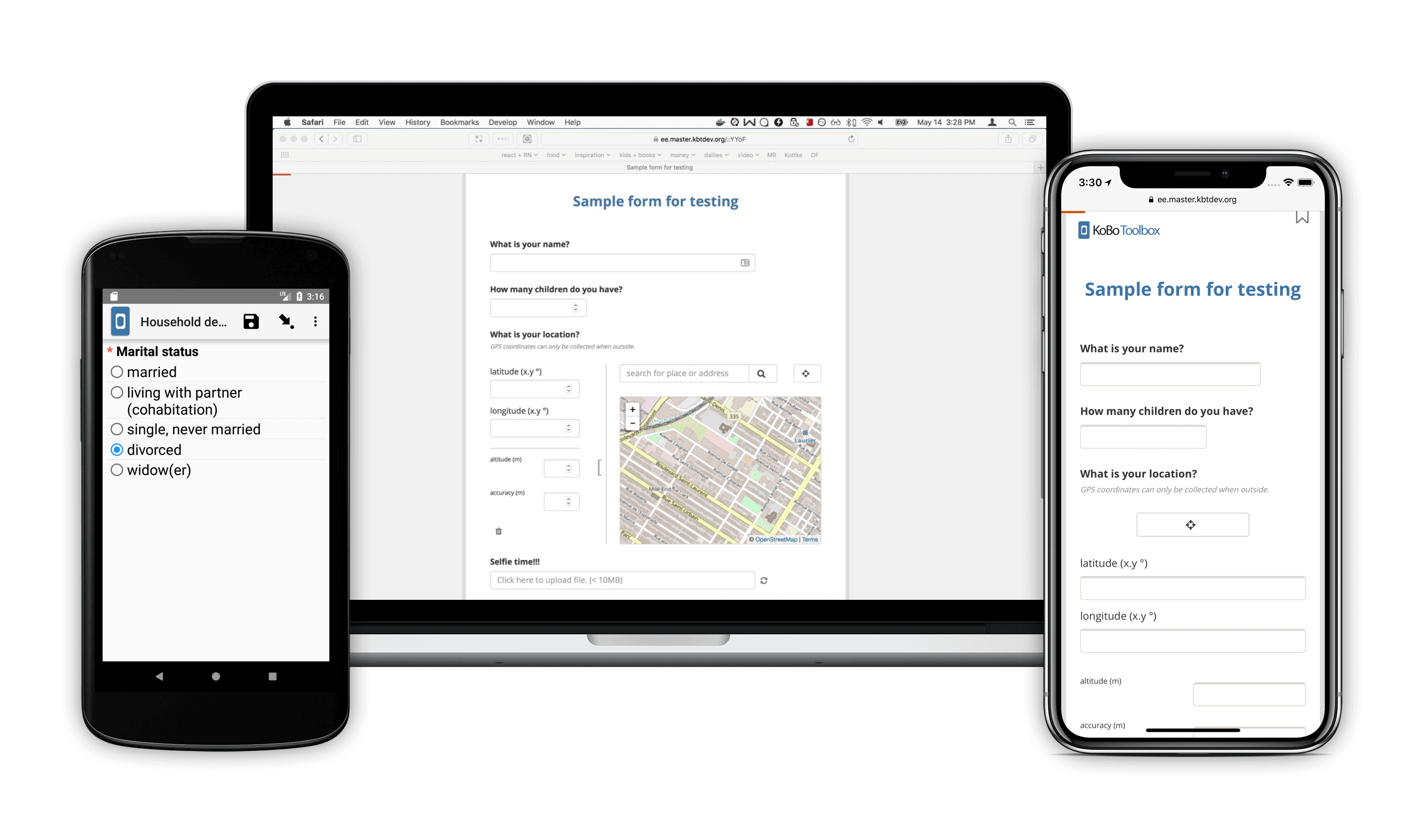 When a connection is available, send data
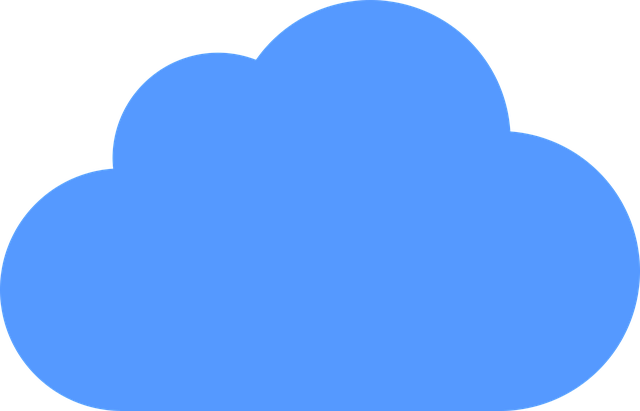 ODK
Cloud Server
Data will be visualized
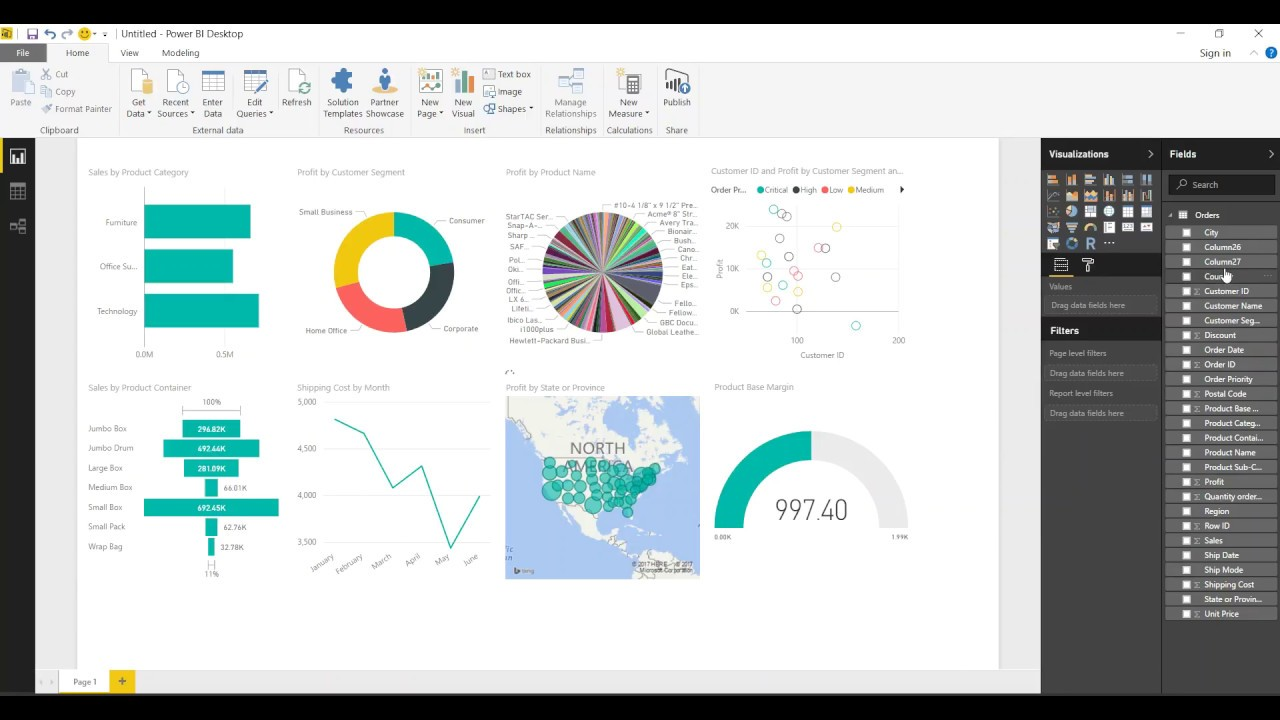 [Speaker Notes: Say: CSC focus group discussion data needs to be uploaded to a central place so it can be analyzed. The data can be collected on paper-based forms or on an online form using electronic devices, such as smartphones or tablets. It is preferrable to use paper to collect data during the focus group, so that you are not looking at a computer and instead are engaging face to face with participants. But if you want data to be entered into the electronic system immediately, you can have a note-taker who can do the electronic data entry.
We will send you a link to an online form you can use to enter the data. If you don’t have a stable internet connection, you can enter the data off-line, and upload it later when the connection is better.]
Example data entry forms
[Speaker Notes: Say: This is an example of what the data entry form looks like. It can be translated if needed.]
Example dashboard
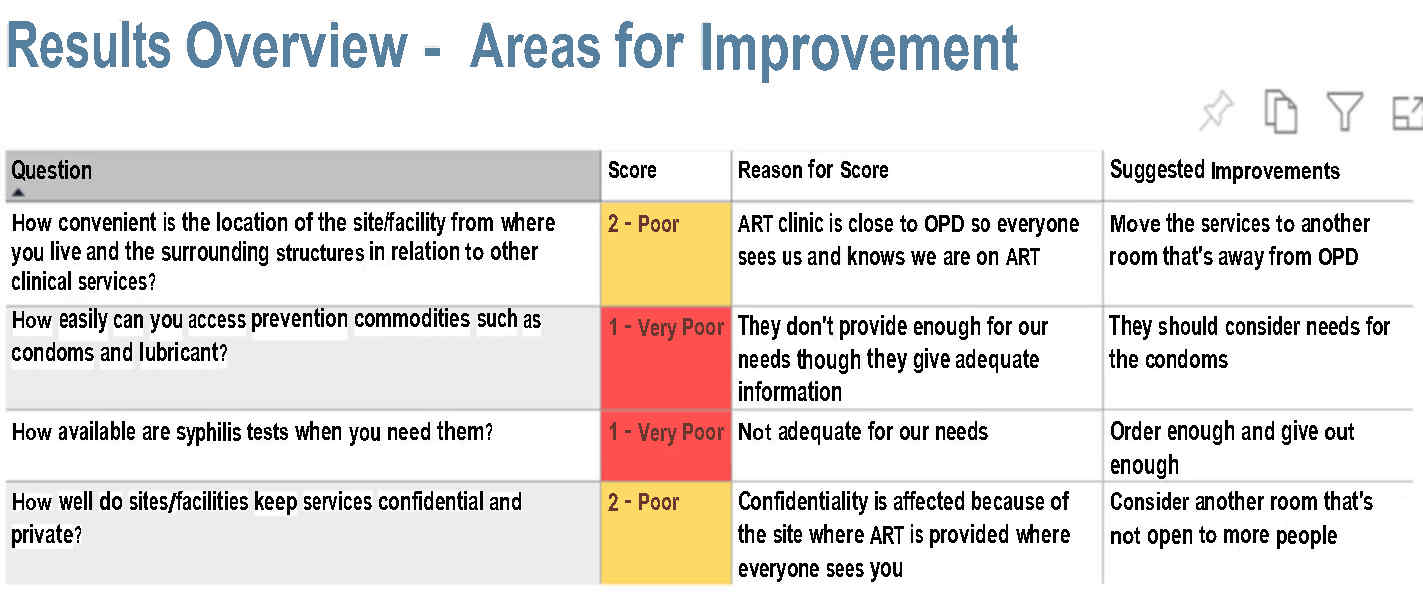 [Speaker Notes: Say: This is an example from the dashboard for one facility. The information to show on a dashboard can be sorted by lowest-performing areas, highest-performing areas, or by topic area. This example shows questions with the lowest scores. We can see that this facility has issues with convenience and access to condoms and lubricant, and syphilis tests. There are also some issues with confidentiality and privacy of services. Note that the facilitator of the group discussion for this CSC did a good job recording the reasons for the scores and the suggested improvements that the community suggested during the discussion. This will help with understanding the issues and coming up with solutions.]
Interface meeting, developing and implementing action plans
1
Score the  Scorecard
2
Interface  and  Develop  an Action  Plan
4
Review Progress
3
Implement  Actions
[Speaker Notes: Say: Let’s look again at the four main steps for the CSC process. The group discussions and KIIs are part of step one: scoring the scorecard. The second/next step is the interface meeting and developing the action plan. The third step is implementing the action plan and the last step in the cycle (before a new cycle begins) will be regularly reviewing progress.]
Example action plan
Depending on issues identified, different stakeholders are assigned actions to follow up on during the review process
[Speaker Notes: Say: This is an example of a joint action plan developed by community representatives and providers and administrators. This is the output of the interface meeting between the community representatives and the health facility/clinic/DIC staff. Note that the action plan includes the challenges and gaps, the action to be taken to address those issues, the lead person responsible, the timeline for when the action should be completed, the supervisor of the lead person, and the status.  
It is best to have just one person as the lead for each challenge so that it is clear who is responsible.
The action plans will then be implemented, and the group should decide how often they want to meet to review progress—usually monthly or quarterly. At the follow-up meetings, the status of each activity is reviewed and progress noted.]
Wrap-up
What outstanding questions do you have?
[Speaker Notes: Ask the participants what outstanding questions they have on any topic thus far in the training.]
Next steps guideline
Preparing for group discussions and key informant interviews
Become knowledgeable 
Community scorecards
Objectives
Informed consent process
Practice the CSC discussion questions and KII interview guide
Anticipate questions participants may have in advance and be able to answer them
[Speaker Notes: Say: So, what are the next steps for you as discussion facilitators and key informant interviewers to prepare for the group sessions? 
You should spend some time familiarizing yourselves further with the CSC – the objectives, questions, and informed consent process. 
Spend some time practicing the facilitation of the CSC discussion groups and conducting KIIs. 
Anticipate questions participants may have in advance and be prepared to answer them.]
Next steps for our group
[List here next steps related to the scorecard/KII roll­out that are relevant to your group and deployment process]
[Speaker Notes: Say: Ok, what else do we need to do as a team to roll out the CSC/KIIs? 
Let the group answer and record their answers on a flip chart or directly in the slide (5-10 minutes).]
Thank you!